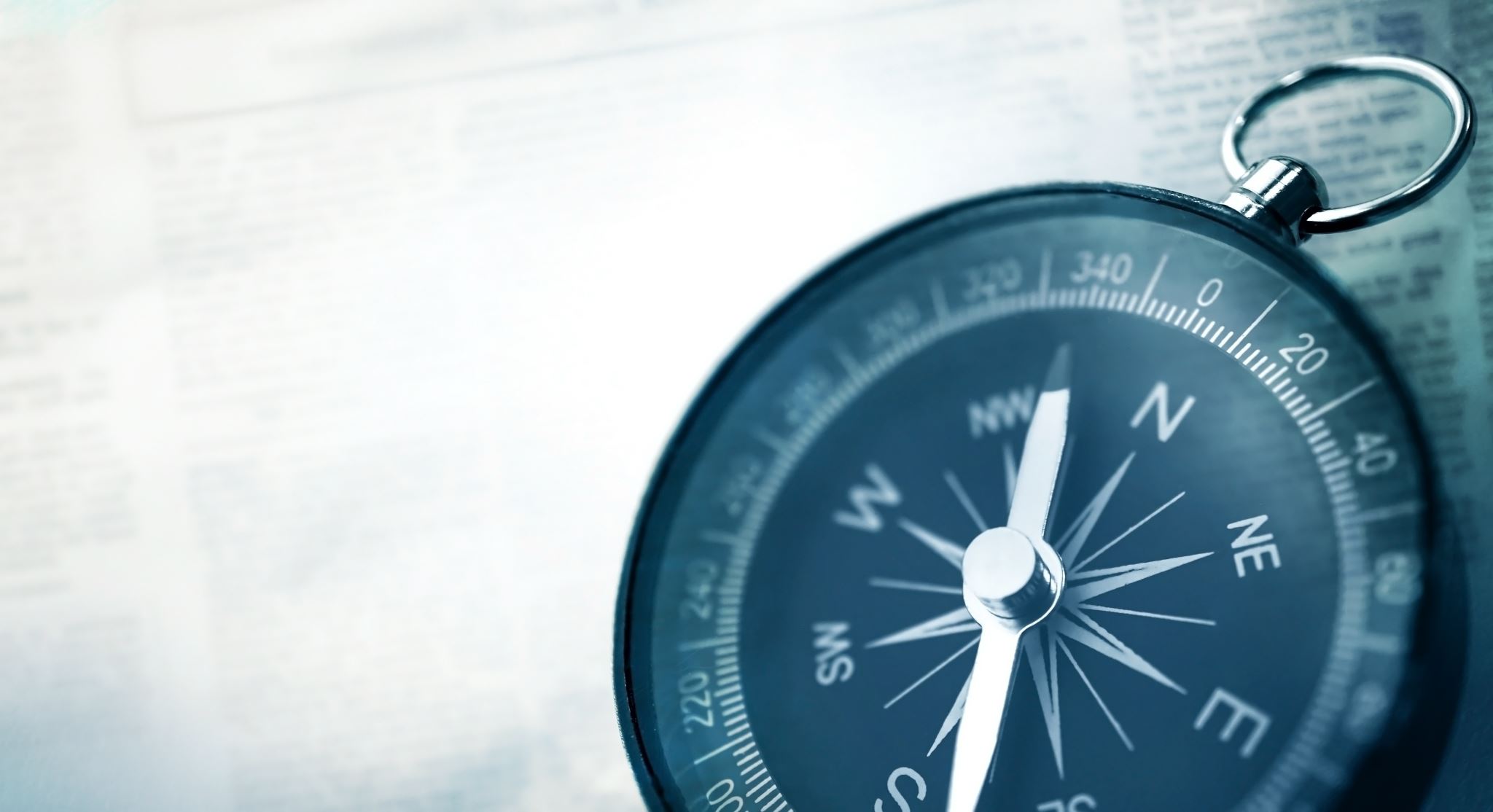 PAUL BADGETTEAST REGIONAL CONSULTANT KENTUCKY BAPTIST CONVENTION
EVANGELISTIC CALENDAR
JOHN MAXWELL QUOTE
“PREPARED LEADERS STAND READY TO MEET THE FUTURE. THEY DON’T REACT AND ARE NOT EASLILY SURPRISED.”
OUR COMMISSION
“Jesus came and spoke to them saying, ‘All authority has been given to Me in heaven and on earth. Go therefore,’” (Matthew 28:19-18a NKJV).
RICK GAGE QUOTE
JESUS
“But you shall receive power when the Holy Spirit has come upon you; and you shall be witnesses to Me in Jerusalem, and in all Judea and Samaria, and to the end of the earth,” (Acts 1:8 NKJV).
TWIN CERTAINTIES
A lack of outward focus is a sin!
BOTTOM LINE
CONSIDER
DOING A SOUL-WINNING WORKSHOP IN JANUARY.
Training Sunday school teachers and administrators how to share the gospel during the month of February.
CONSIDER
CONSIDER
Conducting a well-planned revival during the month of March.
A well-planned revival might include:
CONSIDER
“Lack of outward focus causes restlessness, lack of purpose, negativity, and criticisms.”
THOM RAINER QUOTE
OUTREACH PROGRAM
Consider
Taking your youth to camp.
NOT OPTIONAL
VACATION BIBLE SCHOOL
“We discovered that the probability ofsomeone embracing Jesus as his or her Savior was 32% between the ages 5 and 12; 4% for those in the 13 to 18 range; and 6% for people 19 or older.”
GEORGE BARNA
In other words, if people do not embrace Jesus Christ as their Savior before they reach their teenage years, the chances of their doing so is slim.
BARNA
CONSIDER
Doing back-to-school backpacks in August.
CONSIDER
Consider.
Using sports, like CenterPoint Archery for age-appropriate children.
ATTEND REACH
HAVE A BIG EVENT
HAVE A BIG EVENT
CONSIDER A BEAST FEAST.
TRY TRUTH FOR YOUTH
Create an evangelistic calendar